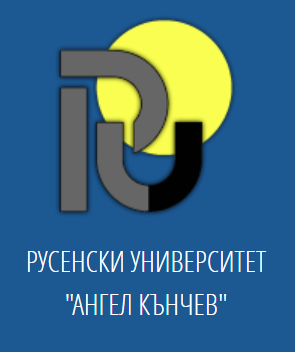 "ИЗСЛЕДВАНЕ НА СИСТЕМИ ЗА ИНФОРМАЦИОННО ОСИГУРЯВАНЕ НА КОРАБОПЛАВАНЕТО  ПО ВЪТРЕШНИТЕ ВОДНИ ПЪТИЩА"
ПРЕСИЯНА БОРИМЕЧКОВА, 
д-р инж. ТОНЧО БАЛБУЗАНОВ
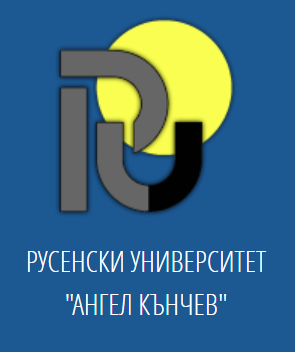 Река Дунав е най-дългата корабоплавателна река в Европа. Тя е международна река преминаваща  през територията на десет европейски държави, като за някои от тях, включително и България, се явява и естествена граница със съседните страни.
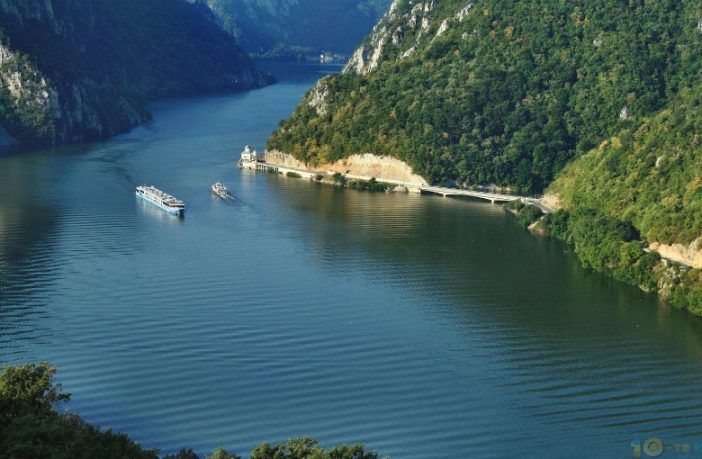 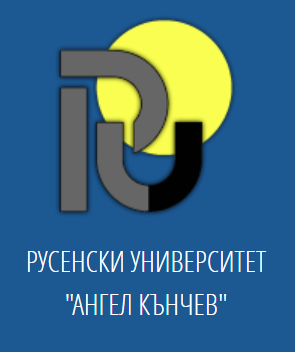 Речната информационна система има за цел:
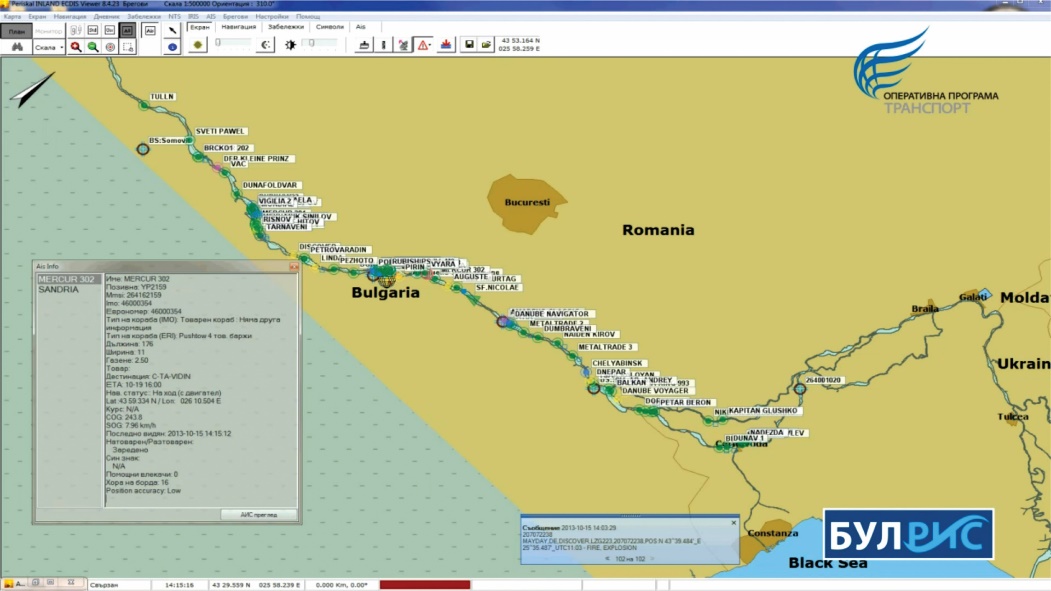 Подобряване на безопасността във вътрешните пристанища  и  реките;
   Подобряване на ефективността на вътрешната навигация;
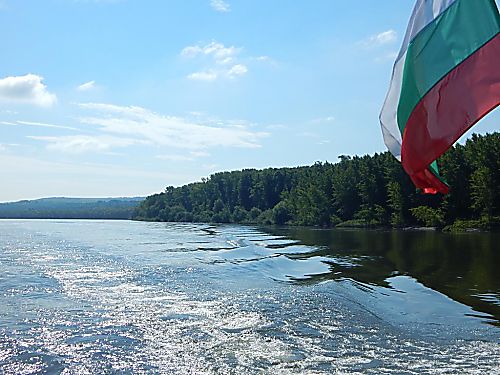 Предоставяне на информация за фарватера;
   Опазване на околната среда – осигуряване на информация за движението на трафика и транспортна информация с цел ефективно намаляване на бедствията;
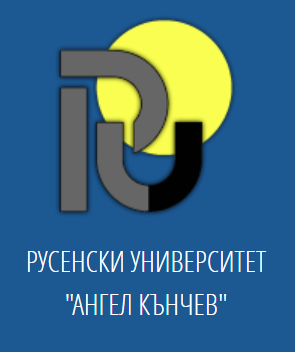 Системното обследване на речното дъно е от значение както за безопасността на корабоплаването, така и за дейности по поддръжка на пристанищната инфраструктура и акватория.
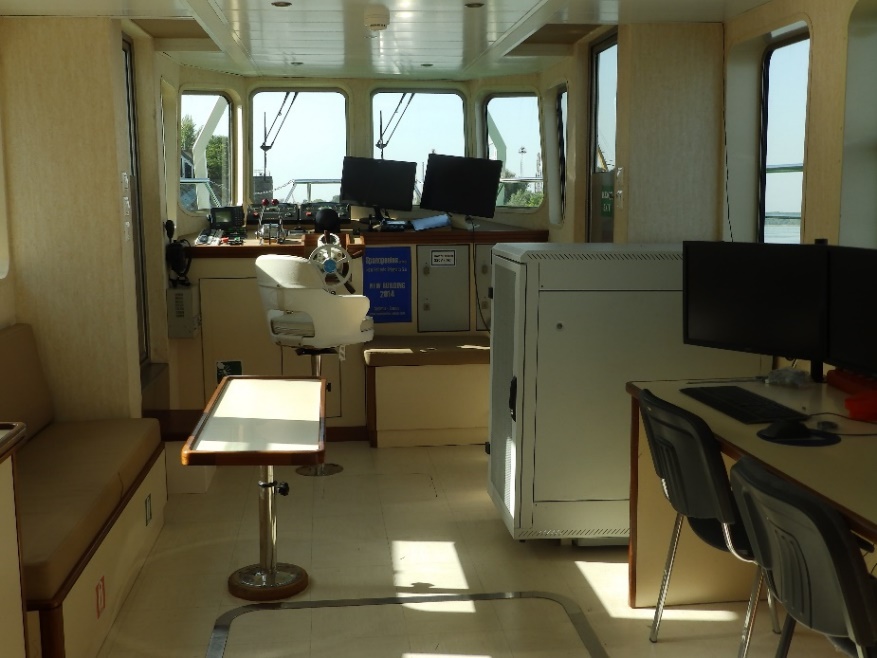 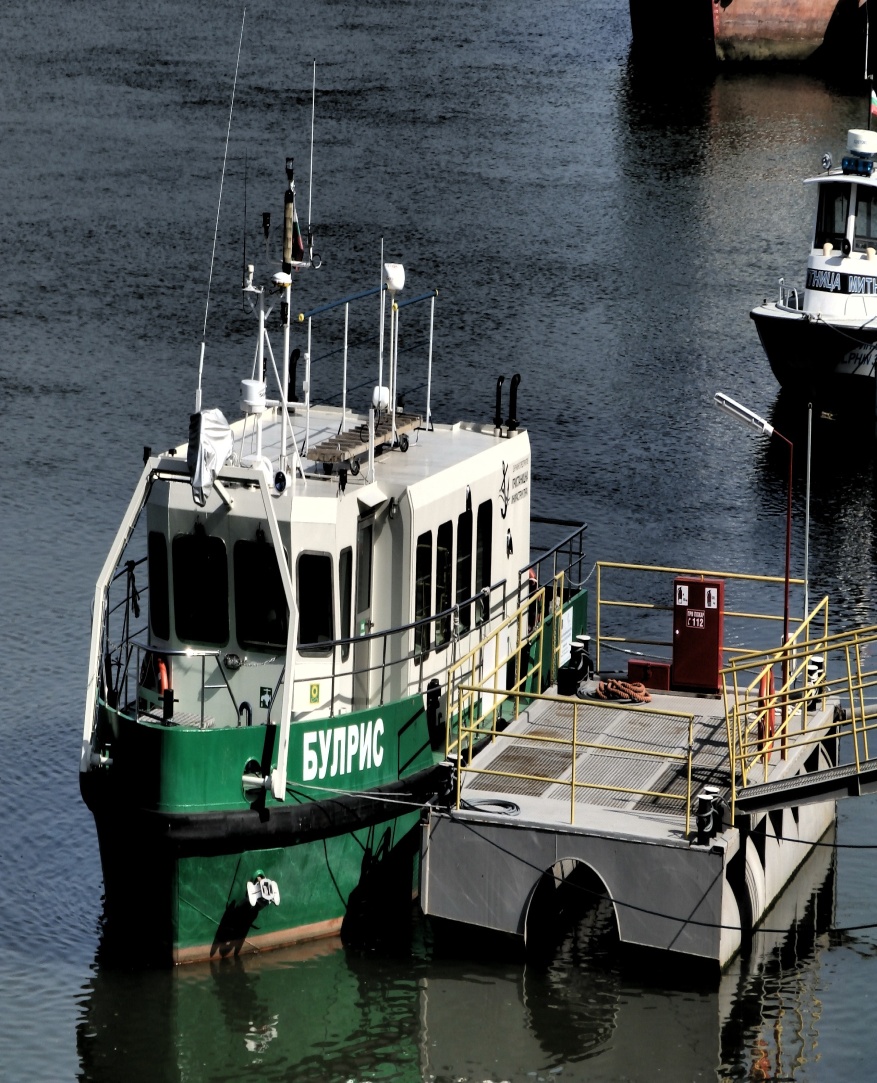 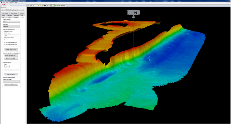 Грид модел на пристанище Русе - Запад в 3D изглед
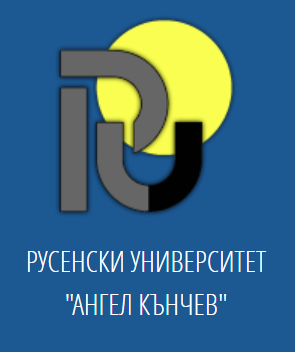 .
Технология и обхват на УКВ радио покритие.
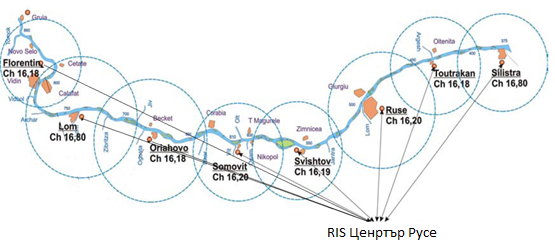 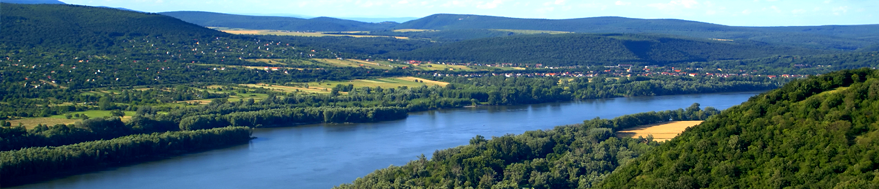 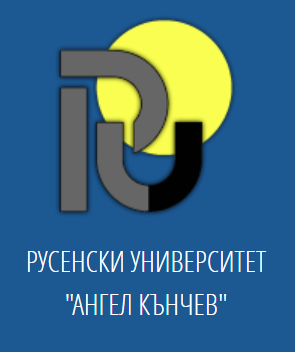 Чрез системата за визуализация и наблюдение на корабния трафик се получава информация за състоянието на фарватера, местоположението на желания кораб в реално време, също така от навигационна гледна точка  виждат разположението на всички речни и брегови знаци.
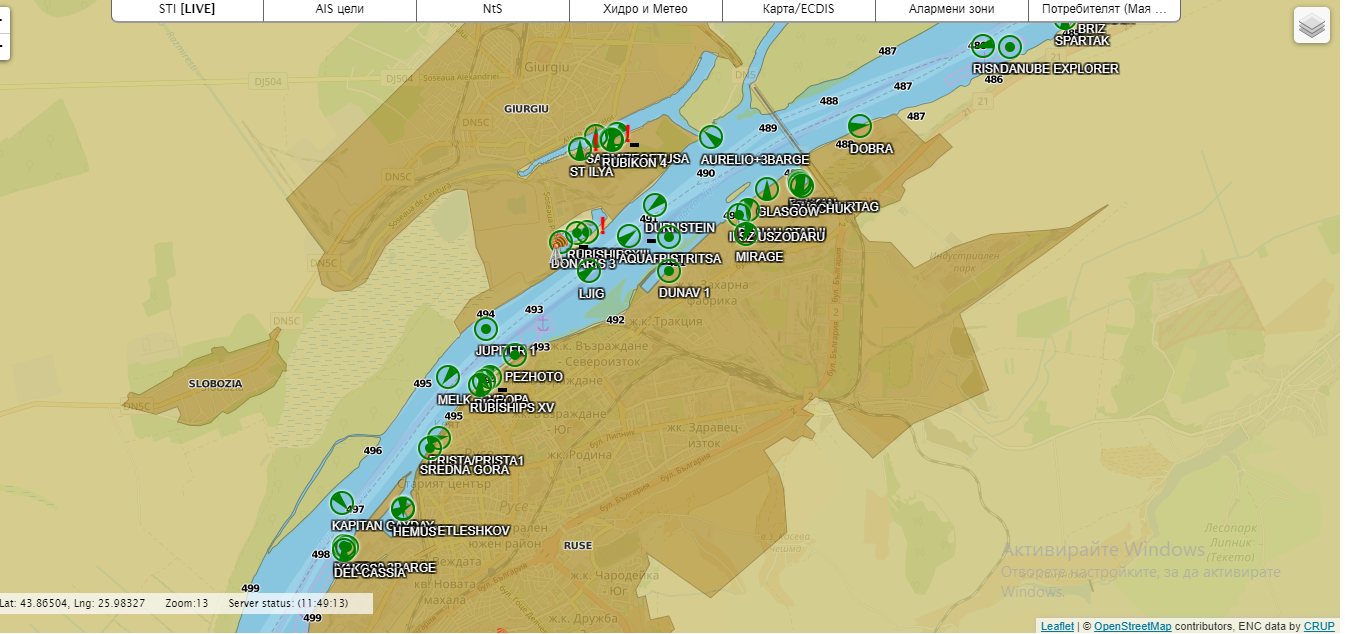 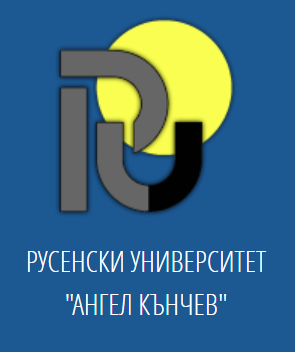 Автоматичната идентификационна система работи в две направления: “кораб-кораб” и “кораб-бряг”.
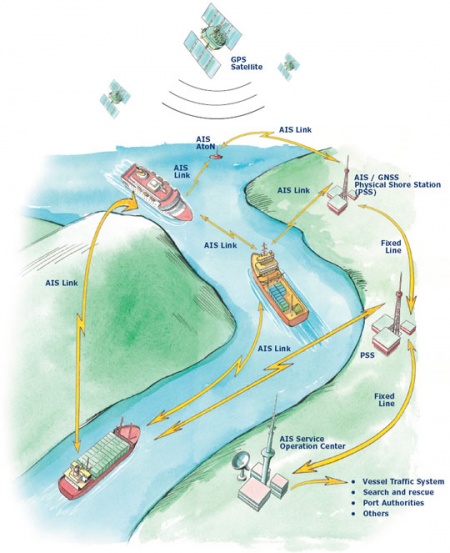 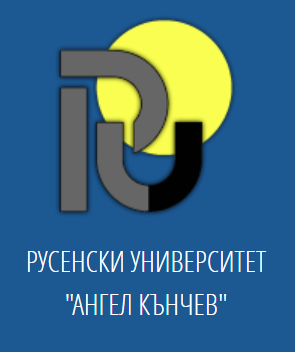 Заключение
Предоставянето на речни информационни услуги в реално време е важно условие за намаляване на рисковете при преминаване на плавателни съдове през критични участъци по река Дунав като по този начин се повишава нивото на безопасност за корабоплаването.
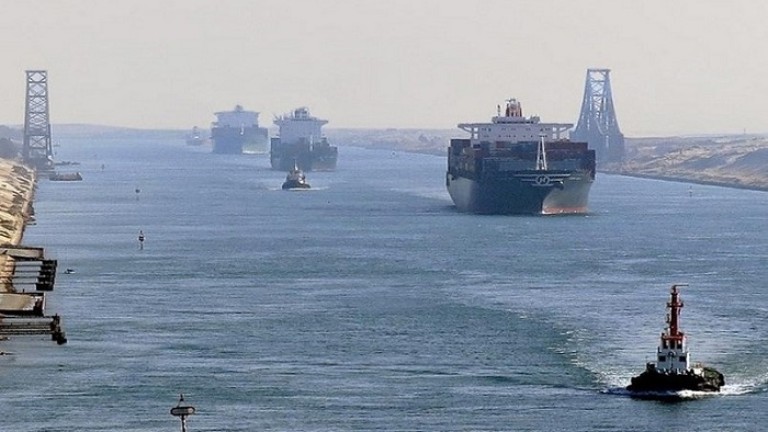 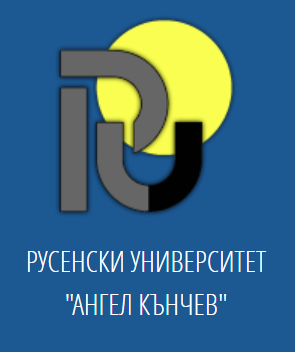 Благодаря Ви за вниманието!
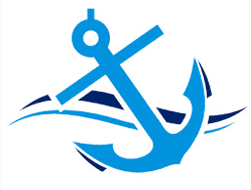